PRINCIPIOS ESTRUCTURALES DE LA CIDN: 
INTERÉS SUPERIOR DEL NIÑO, NIÑA O ADOLESCENTE 

Ricardo Pérez de Arce M.
LOS NIÑOS NO SON EL FUTURO, SON EL PRESENTE
LO QUE DEFINE A LA NIÑEZ NO ES LA PREPARACIÓN PARA EL FUTURO SINO SU FORMA DE VIVIR EL PRESENTE
COMO EN TODO GRUPO HUMANO, LA SOCIEDAD SE FORMA ESTEREOTIPOS SOBRE LOS NIÑOS (Los niños no tienen preocupaciones; los niños tienen mucha imaginación; los niños no entienden bien; a los niños les gustan los chocolates…)
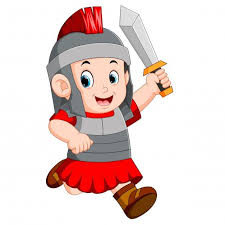 CONVENCIÓN INTERNACIONAL SOBRE DERECHOS DEL NIÑO
Adoptada por la ONU en 1989

Ratificada por Chile en 1990.
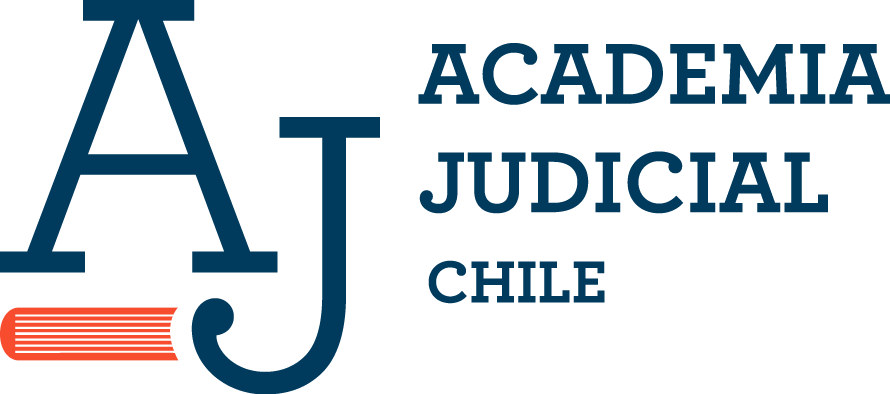 PARADIGMAS JURÍDICOS DE LA CONVENCIÓN
Consolidación de categorías jurídicas paradigmáticas
El niño, niña o adolescente no es una persona en preparación o cuyo elemento identitario sea el desarrollo. Es más bien una persona en plenitud con una forma de expresión de si mismo propia de una etapa evolutiva del mismo modo que ocurre con personas en otras etapas evolutivas.
El niño, niña o adolescente no puede ser concebido como una propiedad (no de los padres, no del Estado, no de terceros). Es un sujeto de derechos en plenitud, con las adaptaciones necesarias a su condición para su ejercicio.

Principios rectores de la CIDN, que deben ser integrados en la interpretación:
Igualdad (art 2).
Interés Superior del Niño (Art. 3).
Respeto por la vida, sobrevivencia y desarrollo (Art. 6).
Derecho a ser oído (Art 12).
Niño, niña y adolescente
Artículo 1

Para los efectos de la presente Convención, se entiende por niño todo ser humano menor de dieciocho años de edad, salvo que, en virtud de la ley que le sea aplicable, haya alcanzado antes la mayoría de edad.
PRINCIPIOS RECTORES DE LA CIDN
Artículo 2
1. Los Estados Partes respetarán los derechos enunciados en la presente Convención y asegurarán su aplicación a cada niño sujeto a su jurisdicción, sin distinción alguna, independientemente de la raza, el color, el sexo, el idioma, la religión, la opinión política o de otra índole, el origen nacional, étnico o social, la posición económica, los impedimentos físicos, el nacimiento o cualquier otra condición del niño, de sus padres o de sus representantes legales.
2. Los Estados Partes tomarán todas las medidas apropiadas para garantizar que el niño se vea protegido contra toda forma de discriminación o castigo por causa de la condición, las actividades, las opiniones expresadas o las creencias de sus padres, o sus tutores o de sus familiares.
PRINCIPIOS RECTORES DE LA CIDN
Artículo 6
1. Los Estados Partes reconocen que todo niño tiene el derecho intrínseco a la vida.
2. Los Estados Partes garantizarán en la máxima medida posible la supervivencia y el desarrollo del niño.
PRINCIPIOS RECTORES DE LA CIDN
EL TEXTO DE LA CDIN POR SI MISMO
Artículo 3

En todas las medidas concernientes a los niños que tomen las instituciones públicas o privadas de bienestar social, los tribunales, las autoridades administrativas o los órganos legislativos, una consideración primordial a que se atenderá será el interés superior del niño.
ÓRGANOS LEGISLATIVOS
INSTITUCIÓN PÚBLICA O PRIVADA
De bienestar social
TRIBUNALES
AUTORIDADERS ADMINISTRATIVAS
¿Y LOS PROGENITORES Y CUDADORES DE LOS NIÑOS ESTÁN INCLUÍDOS? (ART 18)
CONSIDERACIÓN PRIMORDIAL

INTERÉS SUPERIOR DEL NIÑO
CONDUCTA ESPERADA
INTERÉS SUPERIOR DEL NIÑO EN CUIDADORES
Artículo 18

1. Los Estados Partes pondrán el máximo empeño en garantizar el reconocimiento del principio de que ambos padres tienen obligaciones comunes en lo que respecta a la crianza y el desarrollo del niño.
Incumbirá a los padres, o en su caso, a los representantes legales la responsabilidad primordial de la crianza y el desarrollo del niño.
Su preocupación fundamental será el interés superior del niño.
Se establece un deber de “preocupación fundamental” de cuidadores
INTERÉS SUPERIOS DEL NIÑO

DOS FORMAS DE CONCEBIRLO
SENTENCIA INTERÉS SUPERIOR: CRITERIO 1
Cuarto: Que al respecto, cabe señalar que si bien en materia de Adopción rigen los principios de la subsidiaridad y de la prioridad de la familia biológica, consagrados en nuestra legislación al considerar a dicha institución como una forma alternativa cuando el niño o niña no cuente con un medio familiar adecuado que lo acoja, lo cierto es que esta última circunstancia no se verifica en la especie, desde que no existe una familia extensa capaz de asumir la integral satisfacción de los derechos de la menor en todos los ámbitos de su vida, apareciendo entonces que la obligación de velar por su interés superior ha de centrarse en instar por el amparo de su derecho a vivir y desarrollarse en el seno de una familia que le brinde afecto y le procure los cuidados tendientes a satisfacer sus necesidades espirituales y de orden material, permitiéndole alcanzar el desarrollo y protección de los derechos fundamentales que le corresponden, posibilitando la mayor suma de ventajas en todos los aspectos de su vida, en la perspectiva de su autonomía y orientado a asegurar el libre desenvolvimiento de su personalidad, prescindiendo de su filiación de origen todo lo que no pudo ser proporcionado por su familia biológica.
SENTENCIA INTERÉS SUPERIOR: CRITERIO 2
3° Que, en este sentido, el artículo 8° del Reglamento de la Ley de Adopción reitera este principio al disponer que los programas de adopción, en lo referido a la orientación y apoyo a la familia de origen, deben tener como objetivo fundamental constatar si ésta podría procurarle los cuidados tendientes a satisfacer sus necesidades espirituales y materiales. Así, el carácter o naturaleza subsidiaria de la adopción determina que sólo puede materializarse ante la inexistencia jurídica de la familia biológica nuclear o extensa, o si, estando ésta determinada, se encuentra impedida de contener en su interior a la menor y de proporcionarle las condiciones para su desarrollo, o cuando el grupo familiar rechaza al niño o los padres no asumen sus funciones y responsabilidades filiales, pues en tales hipótesis es el interés superior del menor que se expresa de ese modo, a través de la reincorporación de la menor a su familia de origen.
SENTENCIA INTERÉS SUPERIOR: CRITERIO 2
4° Que, de este modo, y desde la perspectiva del carácter subsidiario de la adopción, es absolutamente necesario considerar que la menor puede ser acogida al interior de la familia de origen, constituida por su tío paterno y ayudado por la madre de éste, es decir, la abuela de la niña, quienes han manifestado interés por ésta y pueden trabajarse las habilidades parentales para que en el futuro se hagan cargo de su crianza, tal como lo dispone el fallo que se revisa.
5° Que en estrecha relación y armonía con lo anterior, se encuentra el interés superior del niño -principio rector en materia de familia- conforme al cual no puede obviarse la posibilidad que la menor encuentre la protección y el afecto, del que hasta ahora no ha podido gozar en plenitud, al interior de su familia de origen, conformada por éstas figuras parentales.”. (Corte Suprema, Rol 6.349/2013)